Применение цифровой  лаборатории для изучения тепловых  явлений  на уроках  физики.
Сигачёва О.В. 
учитель физики 
МБОУ «Акбулакская СОШ№1»
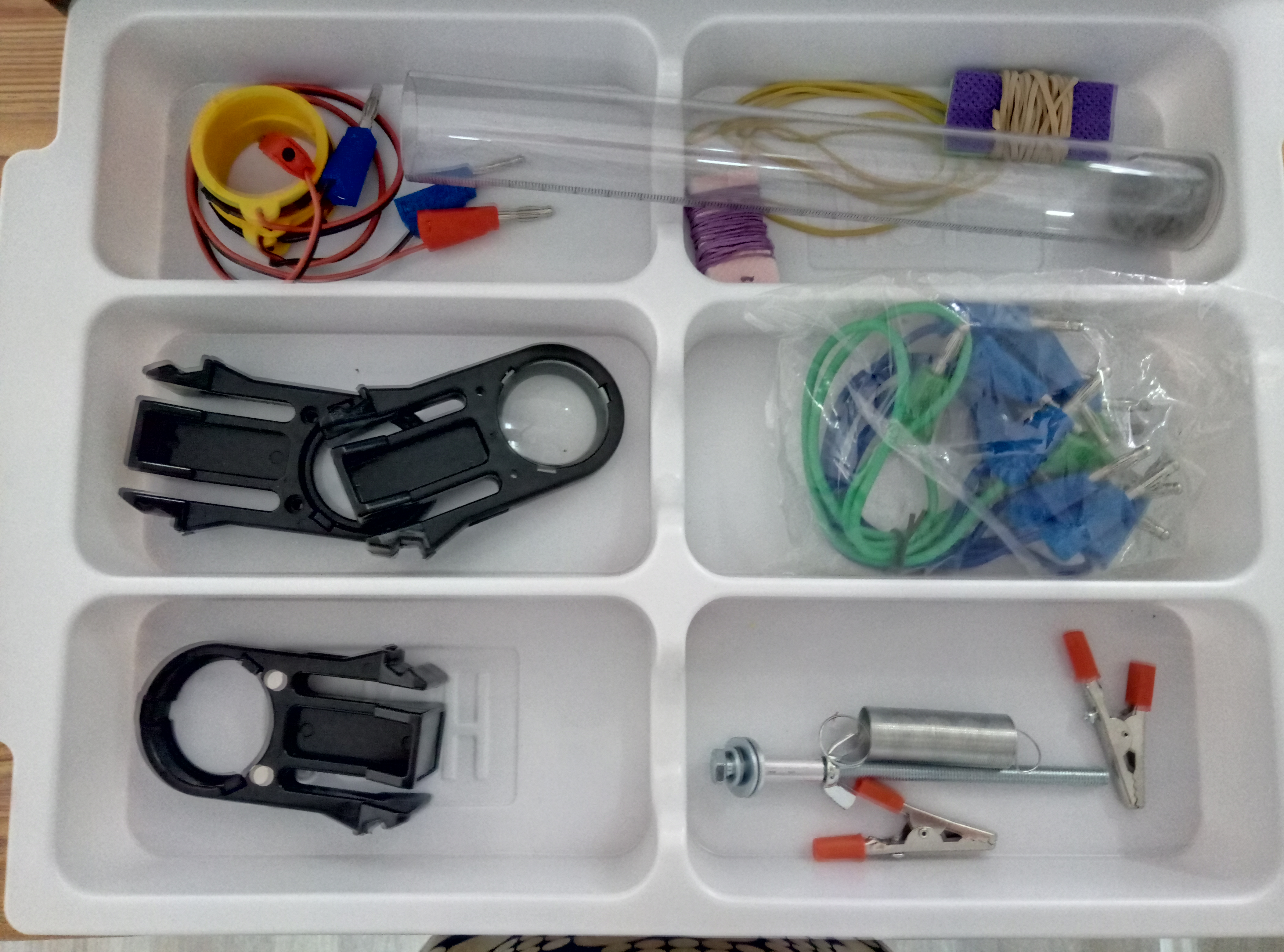 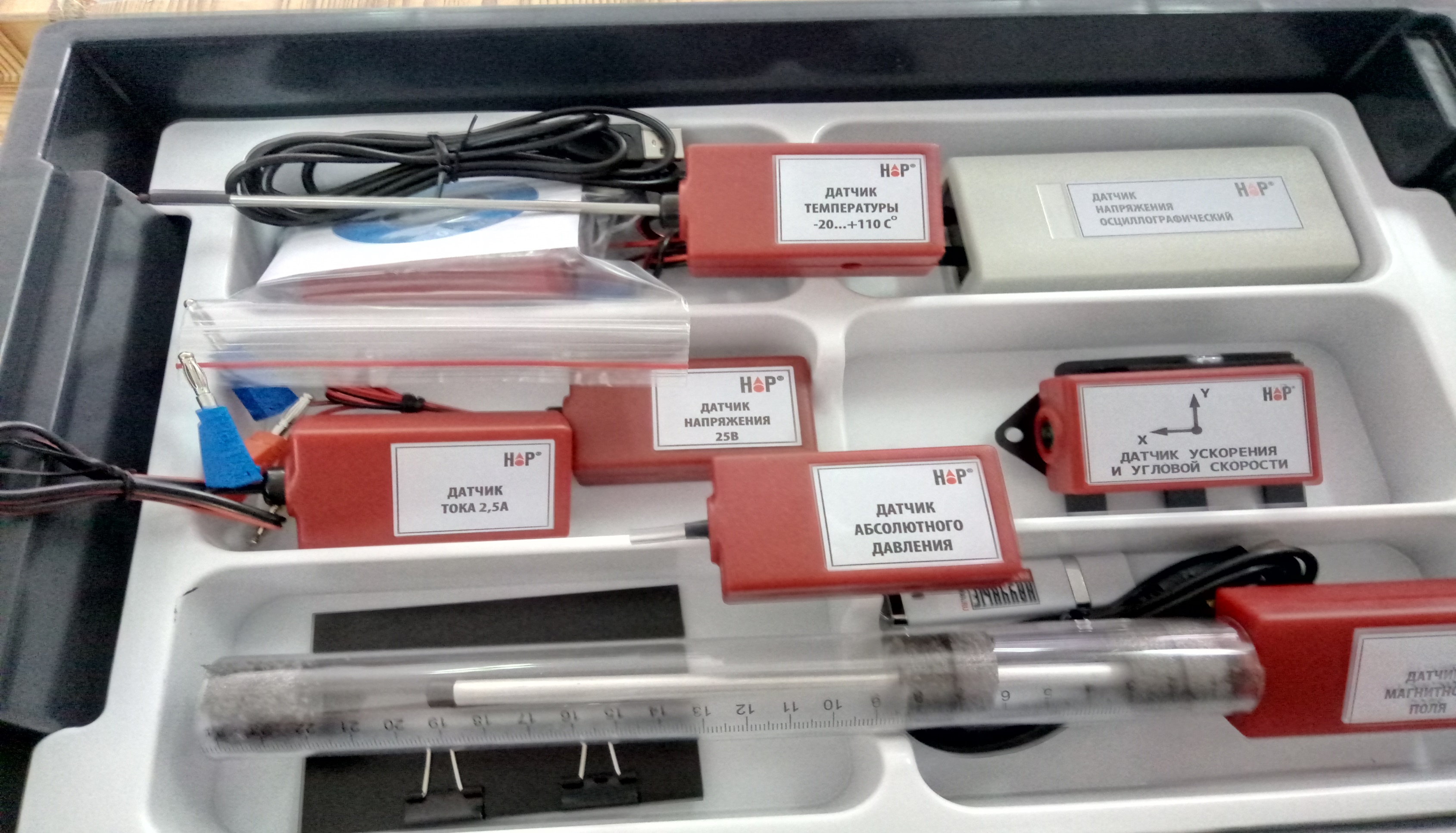 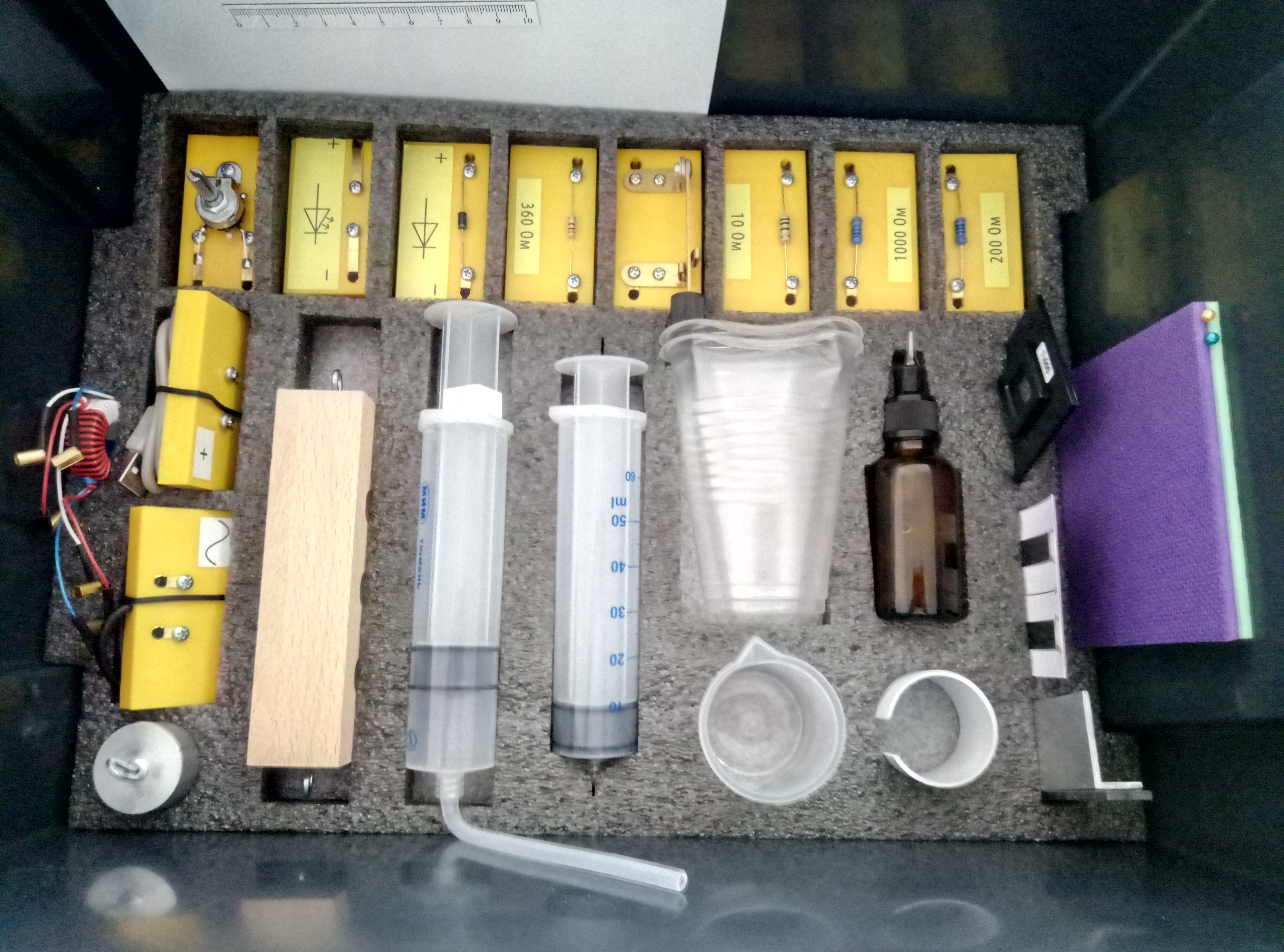 Использование лаборатории по физике для проведения  уроков по теме  тепловые  явления в 8 классе
1 . Проверка закона  сохранения энергии для  тепловых процессов
2. Определение удельной  теплоемкости  твердого тела.
Использование лаборатории по физике для проведения  уроков по теме  тепловые  явления в 10 классе
1. Определение удельной  теплоты  плавления льда.
2. Изучение закономерности испарения  жидкости. 
3. Изучение  зависимости  давления газа от температуры в сосуде постоянного объема.
4. Зависимость давления  газа от объема при постоянной  температуре.
Датчик температуры
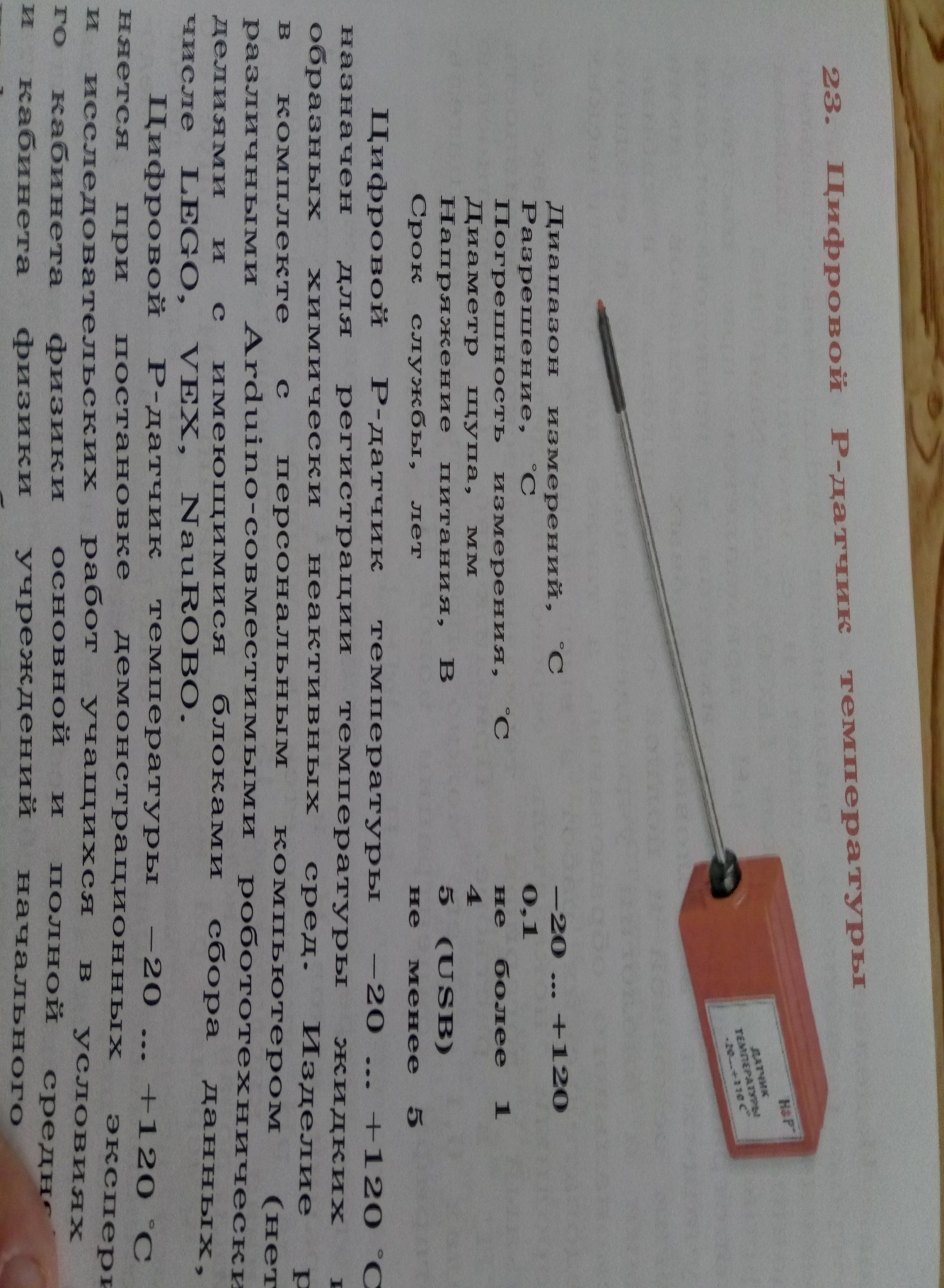 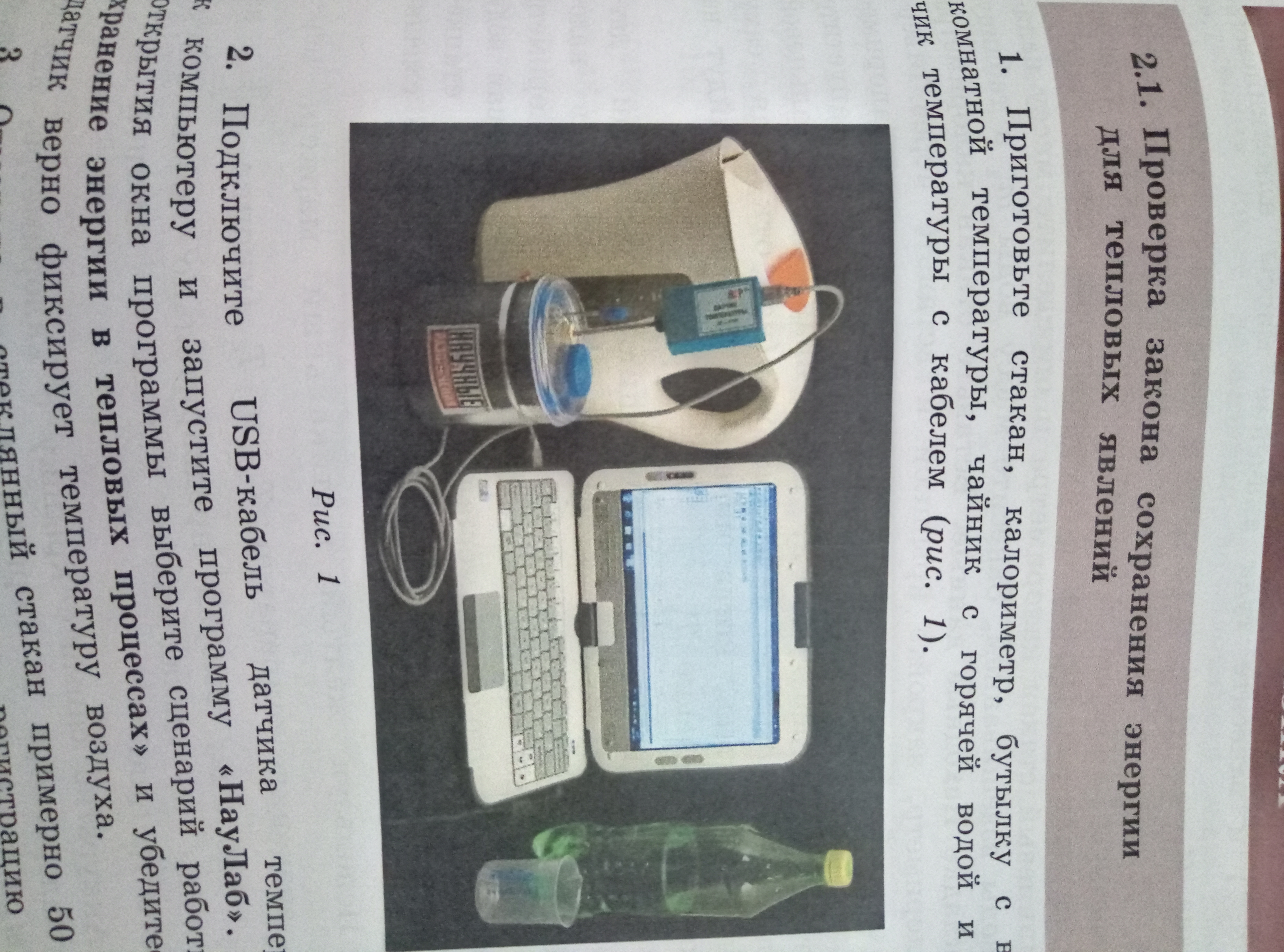 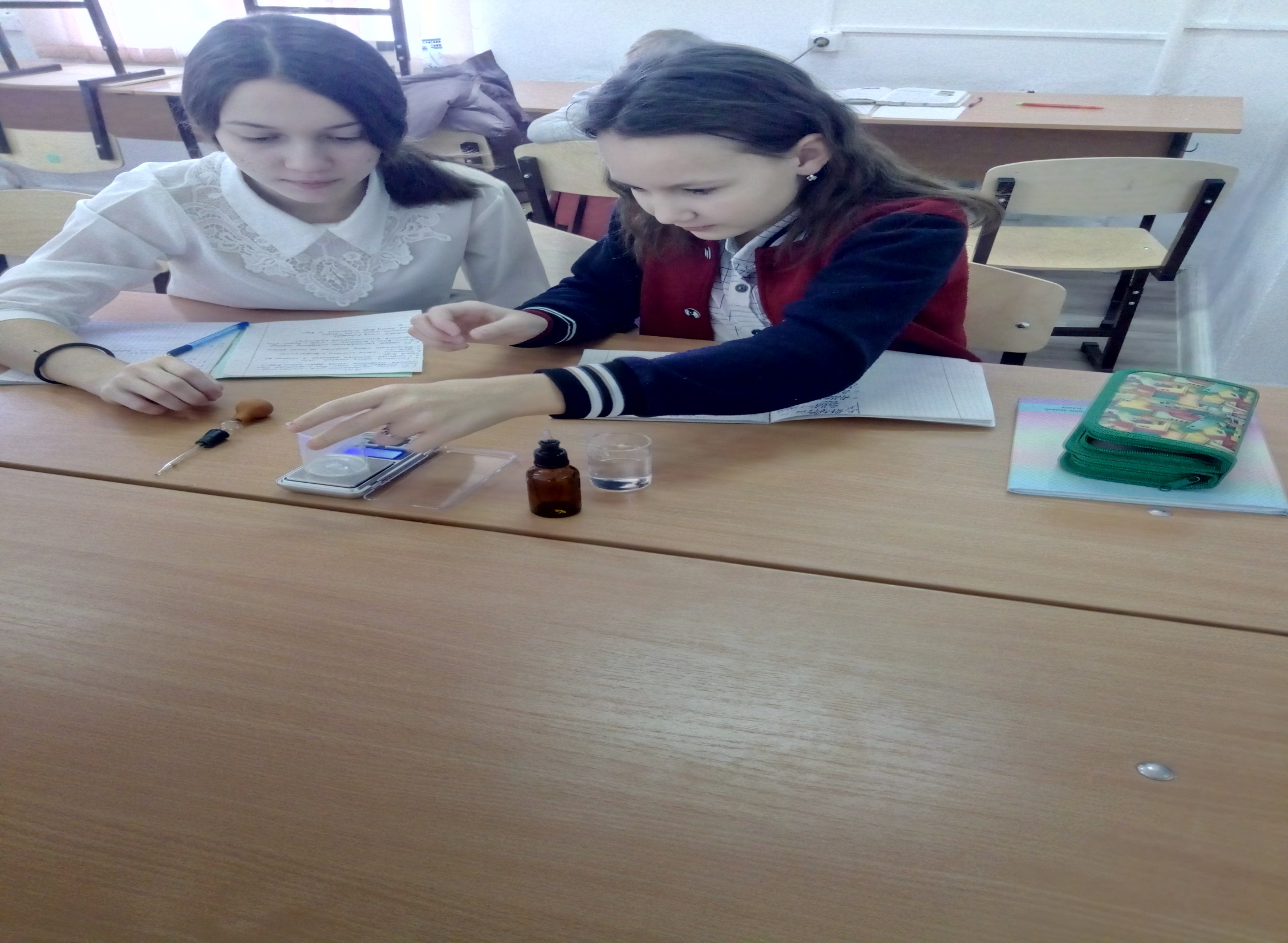 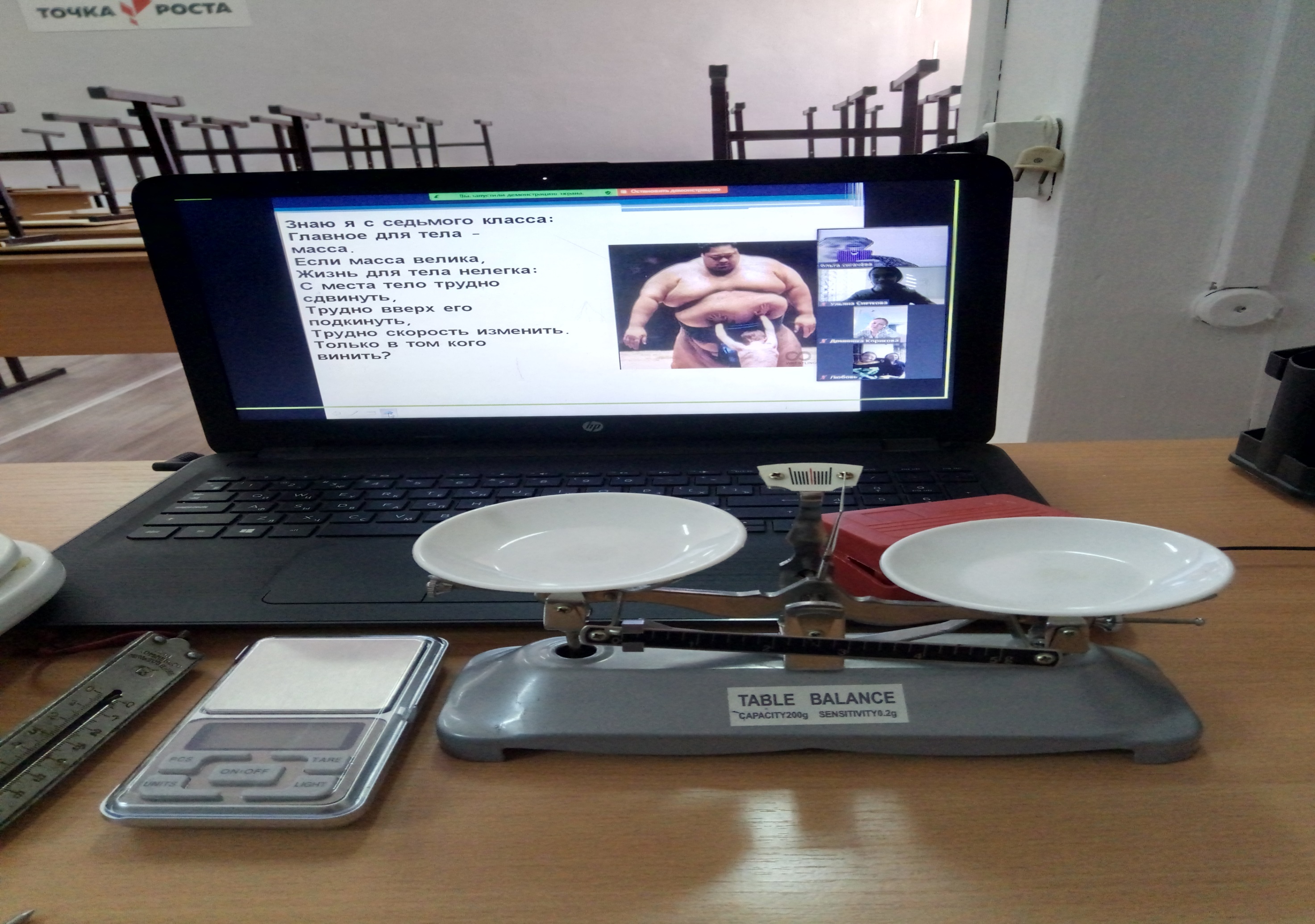